Finding Catalysts: Assessing and Building Organizational Capacity in Adaptive Sport
Dr. Christine Maleske
2025 Move United Education Conference
Icebreaker #1 – Introduce yourself
At your tables, introduce yourself. State the following:

First Name
Last Name
Pronouns (Optional)
Position 
Organization
Learning objectives
Identify and evaluate current organizational capacities within adaptive sports.
Understand capacity building as a systematic, phased process.
Create and discuss actionable steps for developing an effective organizational capacity building plan.
Learning objective #1: Current organizational capacities
Organizational capacity defined
Multidimensional factors: Individual, Organization, System
Factors enabling organizations to:
Function
Effectively perform 
Pursue objectives
Achieve its objectives
Meet stakeholders' expectations 
Modernize
Sources of Information: (Andersson et al., 2016; Aragón, 2016; Flaspohler et al., 2008; Hall et al., 2003; Meyer et al., 2012; Millar & Doherty, 2016; Wicker et al., 2023)
Brainstorming activity
Use the small colored Post-it notes provided at your table. 
Work in groups to brainstorm and place the Post-its on the large post it. At least two (2) per person at your table.
Identify factors related to your organization or observed in adaptive sport organizations that:
Function
Enhance Performance
Support Objective Achievement
Meet Stakeholder Expectations
Modernize/Change
Organizational capacity framework (Part 1)By Hall et al. (2003)
Examples of research areas related to sport organizations:
Achieving outcomes
Perceptions of fraud vulnerability
Organizational ambitions
Capacity building
Identifies capacities but not how to build capacity
Sources of Information: (Balduck et al., 2015; Doherty & Cuckelly, 2020; Maleske & Sant, 2022; Misener & Doherty, 2009, 2013; Wicker et al., 2023)
Organizational capacity framework (Part 2)By Hall et al. (2003)
Nonprofit framework
Three (3) ‘external influences’:
Environmental constraints and facilitators (e.g., government, donors)
Access to resources 
Historical factors (e.g., prior events, choices)
Three (3) organizational capacities: 
Human 
Financial 
Structural
Financial capacity
Capacity to develop and manage financial resources, including income, costs, assets, and debts.
Examples 
Core funding establishment
Project funding establishment
Cost-saving measures and resource transfer
Grant and scholarship management
Diverse funding sources
Sources of Information: (Carroll & Stater, 2009; Hall et al., 2003; Maleske & Sant, 2022)
Human resource capacity
The ability to utilize human capital (staff and volunteers) and their skills, knowledge, and motivation.
Examples
Number of staff and volunteers
Level of education
Specialized training/knowledge
Relationship-building skills
Sources of Information: (Doherty & Cuskelly, 2020; Hall et al., 2003; Maleske & Sant, 2022; Wicker & Breuer, 2013 )
Structural capacity – Three types
Ability to utilize non-financial capital that persists after employees have left for the day.
Relationship Capacity: Leveraging and maintaining relationships with clients, partners, volunteers, and government.
Examples: Media Relations, development staff, board members
Infrastructure Capacity: Utilizing infrastructure, processes, and technology for operations.
Examples: Physical spaces, information technology, operational manuals
Planning Capacity: Developing and implementing strategic plans and policies.
Examples: Strategic plans, program plans/designs, proposals
Sources of information: (Doherty & Cuskelly, 2020; Hall et al., 2003; Maleske & Sant, 2022; Misener & Doherty, 2009)
Organizing & brainstorming activity
Revisit your large Post-it with the small colored Post-its.
Organize the small colored Post-its into these capacity categories:
Financial Capacity: Core funding, project funding, diverse funding
Human Resources: People, skills, knowledge, and motivation
Relationship Capacity: Media relations, staff, board members
Infrastructure Capacity: Physical spaces, equipment, manuals
Planning Capacity: Strategic plans, program design plans, proposals
Add more organizational capacities using the small colored Post-its if you have time.
Learning objective #2: Capacity building process
Capacity building defined
Processes and solutions to:
Enhance effectiveness and efficiency
Recognize, analyze, and adopt emerging trends
Align programs and services with organizational strengths
Promote social change
Reduce deficiencies
Examples of capacity building efforts
Training programs
Technical support/Mentorship
Increasing (access to) resources
Networking
Sources of information: (Andersson et al., 2016; Aragón, 2010; Maleske & Sant, 2022; Misener & Doherty, 2013; Sobeck & Agius, 2007)
Capacity building approaches & critiques
No universal approach
“Best practice”: Business methods for non-profits 
Critique: Overlooks distinct contexts; presumes success by adopting a business-oriented approach. 
“How to”: Practitioner advice 
Critique: Lacks evidence; assumes all non-profits are alike.
Additional critiques of capacity building programs
May weaken target groups if their needs are overlooked.
May prioritize program interests and lack accountability to those served.
Sources of information: (Andersson et al., 2016; Eade, 2007; Honadle, 1981; Sobeck & Agius, 2007)
Alternative strategies
Capacity building
Assessment of needs & readiness
Interpretation
Scanning
Stimulus
Decision to build capacity
Validation
Implementation
Delivery of program/service
Capacity Building Outcomes
Sources of information: (Hedberg & Jöhsson, 1977 Miller & Friesen, 1978; Millar & Doherty, 2016; Maleske & Sant, 2022; Narayanan & Fahey, 1982 ; Schneider, 1989)
Learning objective #3: Planning
Selected and refined set of guiding questions.
Summary of planning considerations
Accessing baseline capacities
Scanning and interpretation of stimuli 
Assessment of needs, readiness, and alternative strategies
Validation and decision to build capacity 
Design and implementation of capacity building initiatives 
Monitoring, evaluation, and learning
Step 1: Baseline capacities
Identify and attempt to measure capacities
Financial Capacity: Core funding, project funding, diverse funding
Human Resources: People, skills, knowledge, and motivation
Relationship Capacity: Map existing and prospective stakeholders 
Infrastructure Capacity: Physical spaces, equipment, manuals
Planning Capacity: Strategic plans, program design plans, proposals
Step 2: Scanning and interpretation of stimuli
Is there a formalized process for collecting, sharing, and acting on this information among:
relevant internal staff, volunteers, and leadership?
external stakeholders (e.g., participants, donors)?
Reflecting on past instances when your organization has enhanced its capacity and resources, what sources of information contributed to these enhancements?
Were these sources internal or external?
Step 3: Assessment of needs, readiness, and alternative strategies
What capacities will the organization need in the next five to ten years?
Would building capacity (a) divert resources from or (b) hinder the execution of existing programs and services?
Can you adjust your programming to align with your current organizational capacities? If so, how?
Step 4: Validation and decision to build capacity
Which internal (e.g., staff, Board) and external stakeholders (e.g., participants, donors) should be considered or have a voice in determining: 
What the organization needs in terms of capacity? 
The approval or confirmation of plans to build capacity?
What (if any) are the potential repercussions of not including a specific stakeholder in the assessment of the organization's needs and plans?
Step 5: Design and implementation
Main goals and key performance indicators
Who will be responsible for:
Planning and implementing the capacity building initiative?
Evaluating and reporting on the capacity building initiative?
Sustaining the built capacity?
Will these individuals be with the organization long-term?
Step 6: Monitoring, evaluation, and learning
Who will monitor and evaluate capacity building efforts? (Repeated from Step 5)
How will these efforts be measured against the baseline?
How will the impacts on program or service delivery be assessed?
How will outcomes and lessons learned be shared with key stakeholders?
Conclusion – Revisiting Learning Objectives
Identified and evaluated current organizational capacities within adaptive sports.
Increased understanding of capacity building as a systematic, phased process.
Discussed actionable steps for developing an effective organizational capacity building plan.
Thank youQ&A
Contact Information QR Code
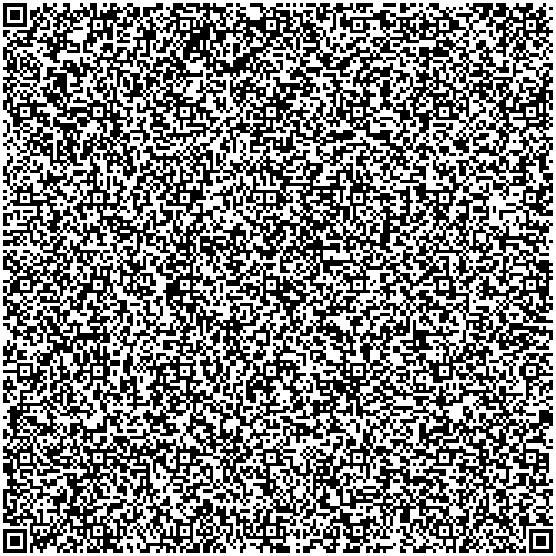 Contact Information: 
Christine Maleske, Ph.D.
Email: clmaleske@gmail.com
Cell: 734-560-0421
Website: ChristineMaleske.com